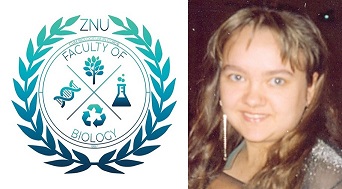 ФІТОДИЗАЙН
Озеленення балконів (лекція 6)
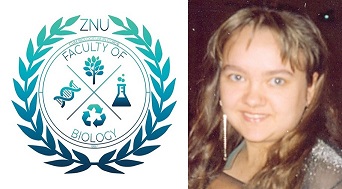 Правила озеленення балконів та лоджій
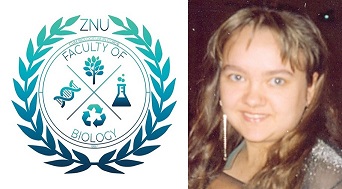 Навіть маленький балкон може стати родзинкою квартири та створити умови для спілкування з рослинами та природою. Снує досить велика кількість рослин які можна вирощувати на балконах та лоджіях. Це однорічні рослини, багаторічні рослини, ліани, а також звичайні кімнатні рослини які можуть розташовуватись на балконах у літній час. 
На початку озеленення балконів слід звернути увагу на умови на цих балконах та лоджіях. Якщо балкони чи лоджії закритого типу, то, за умови виведення туди опалення та розміщення додаткового освітлення там цілорічно можна вирощувати навіть тропічні рослини.
Далі потрібно добре продумати асортимент рослин та подбати про ємності для їх вирощування.
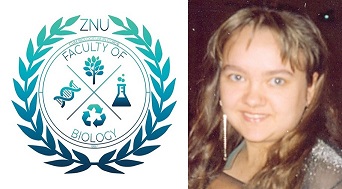 Ящики для висадки рослин краще робити з ялини чи сосни бо вони стійкі до впливу вологості та менше піддаються процесам гниття. Оптимальними вважаються наступні розміри:
Висота – 25-30 см
Ширина – 20-25 см
Довжина залежить від балкону чи лоджії. 
Кути ящиків краще обробити залізом для міцності. В дні роблять отвори для відтоку зайвої рідини. Краще пофарбувати ящики у кольори які не привертають особливої уваги – коричневі та сірі. Не рекомендується фарбувати ящики в чорний колір бо це може спричинити додаткове нагрівання ґрунту, що призведе до погіршення розвитку рослин та їх самопочуття. Яскраві кольори також не рекомендується використовувати бо такі ящики будуть відволікати уваги від квітів та привертати її саме до ящиків у яких вони зростають.
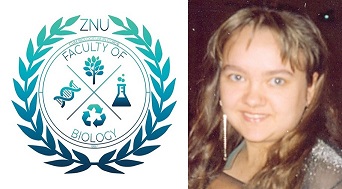 Коли ящики заповнюють субстратом також слід користуватися певними правилами. Спочатку на дно ящика викладають дренажний шар товщиною біля 2 см, це може бути гравій, черепки, биті цеглинки тощо. 
Зверху на цей дренажний шар насипають пісок шаром товщиною у 3 см приблизно. Потім для збереження вологості субстрату можна додати шар торфу. Найвищий шар – ґрунтова суміш, її слід насипати не доходячи 3-4 см до верхнього краю ящика чи горщика. 
Ґрунт чи ґрунтову суміш на балконах рекомендується оновлювати щорічно, можна знімати шар приблизно в 5 см та замінювати на свіжий ґрунт. 
Дуже важливим є питанням вдалого підбору асортименту на який впливає розташування балконів та лоджій враховуючи не тільки розташування за сторонами світу, а й висоту на якій знаходиться балкон чи лоджія.
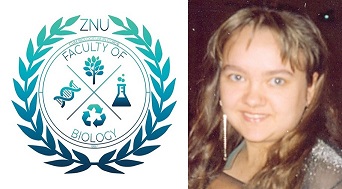 2. Асортимент рослин в залежності від орієнтації балконів
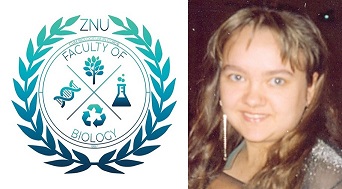 Для балконів та лоджій які орієнтовані південь, південний схід та південний захід можна порадити використовувати наступні рослини.
Однорічні та оранжерейні рослини в ящиках: агератум, антиринум, вербена, віола, гвоздика, геліотроп, календула, левкой, лобелія, строкатки, настурція, пеларгонія, петунія, сальвія, флокс однорічний, цинія.
Рослини в горщиках: агава, алое, драцена, лавровишня, олеандр, сеткреазія, традесканція, цисус.
Трав’янисті ліани: боби садові, горошок духмяний, іпомея, кобея, пасифлора, хміль. 
Деревні ліани: дівочий виноград тризагострений, виноград амурський, виноград лисій, виноград прибережний, гліцинія китайська, жимолость капріфолія, кампсіс вкорінюючийся, ломоніс Жакмана, ломоніс фіолетовий, ломоніс жалкий, ломоніс тангутський, ломоніс звичайний, обвійник грецький, плющ звичайний, роза багатоквіткова, гортензія, кірказон крупнолистковий.
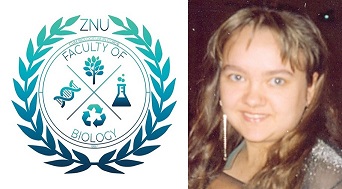 Для тих балконів та лоджій що розташовані на північному сході та північному заході краще використати наступні рослини.
Однорічні та оранжерейні рослини: агератум, антиринум, бегонія вічноквітуча, вербена, віола, календула, левкой, лобелія, строкатки, настурція, петунія, пеларгонія, тагетес, тютюн, цінія. 
Рослини в горщиках: драцена, лавровишня, сеткреазія, традесканція. 
Трав’янисті ліани: боби садові, горошок духмяний, іпомея, кобея, пасифлора, хміль.
Деревні ліани: дівочий виноград п’ятилисточковий, виноград амурський, виноград лисій, виноград прибережний, виноградовик аконітолистий, деревозгубець канадський, луносім’яемк канадський, луносім’яник даурський, кірказон маньчжурський, лімоник китайський, гліцинія, гортензія, жимолость, капріфолія, кірказон крупнолистовий, ломоніс Жакмана, ломоніс тангутський, ломоніс фіолетовий, плющ звичайний.
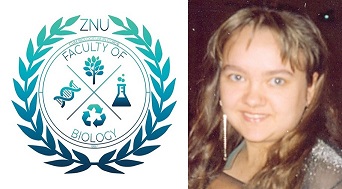 Для балконів та лоджій орієнтованих на північ краще використовувати наступні рослини.
Однорічні та оранжерейні рослини: барвінок, бегонія бульбоносна, незабудка, примула, тагетес, тютюн.
Рослини в горщиках: аспідістра, бегонія бульбоносна, зебріна, лавровишня, традесканція, цисус. 
Для будь-яких балконів можна використовувати наступні рослини.
Хвойні дерева та кущі: криптомерія японська, кипарис вічнозелений, кипарисовик горіхоплідний, кипарисовик Лавсона, кипарисовик нутканський, туя західні, біота східна, ялівці. 
Вічнозелені листяні кущі: кизильник, самшит вічнозелений, рози, бузок.
Багаторічні квіткові рослини, які можуть зимувати у ящиках, проте потребують укриття: нарциси, тюльпани, хризантеми, іриси, лілії, примули.
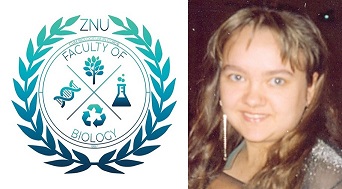 Неморозостійкі квіткові рослини в кадках та горщиках: жоржина садова, гладіолус, канна індійська, колеус гібридний, фуксія гібридна. 
В місцях де часто дмухне вітер можна використати такі рослини: антиринум, агератум, бегонія вічнозелена, вербена, лобелія, пеларгонія зональна.
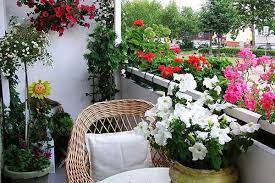 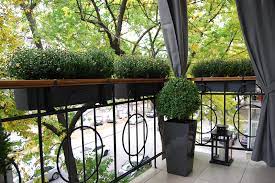 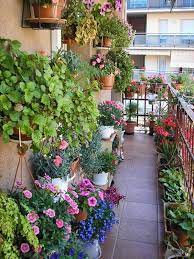 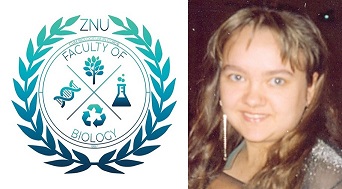 Столова кімната – друга за популярністю для розміщення композицій з рослинного матеріалу кімната в житловому приміщенні. 
Квіткові композиції також розміщуються тут у відповідності до святкових чи визначних подій, під час прийому гостей та родичів.
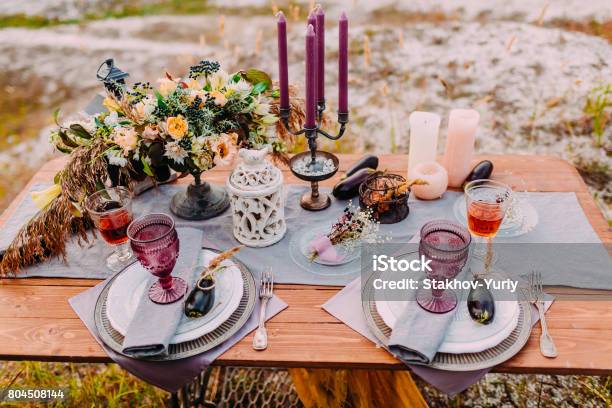 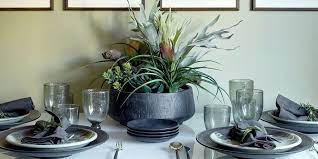 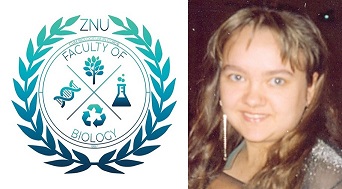 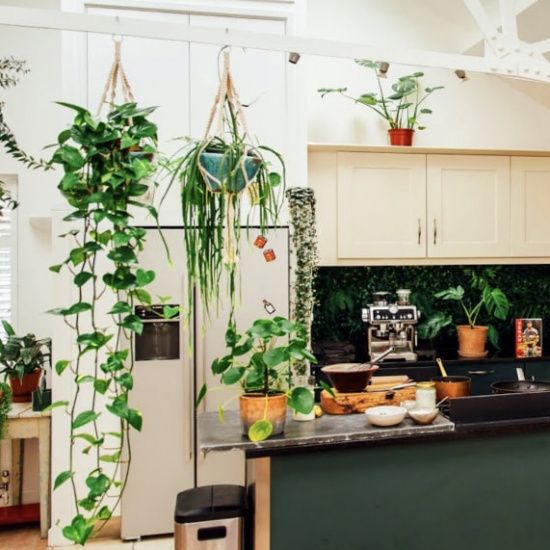 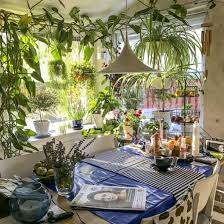 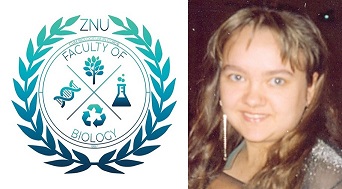 3. Поради та ідеї для озеленення балконів
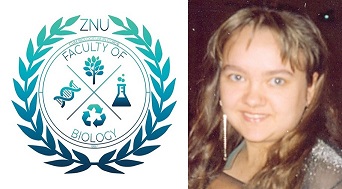 Коли ви добираєте рослини для озеленення балконів та лоджій слід враховувати не лише їх біологічні особливості, але й декоративні характеристики. Не рекомендується використовувати одночасно багато видів рослин. Краще обирати рослини з яскравим забарвленням квітів, які гарно помітні здалека, але при цьому краще використати один чи два кольори. Добре будуть виглядати поруч настурція та календула, які мають жовте забарвлення; настурція, сальвія, фуксія, пеларгонія – з червоними квітами; незабудка, агератум, лобелія – з синім забарвленням квітів. 
Існують і інші варіанту добору рослин. Можна використати два чи навіть три кольори при доборі квітів, але забагато яскравих кольорів втомлює.
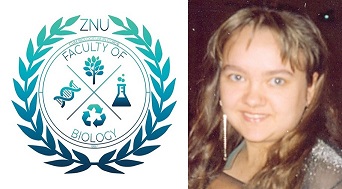 Добре будуть виглядати разом червона пеларгонія зональна, петунії білого та бузкового кольорів.
Надзвичайно гарно виглядають разом бузкова, червона, біла петунії та кальцеолярія.
Добре поєднуються за кольоровою гамою червона пеларгонія зональна, фіолетовий геліотроп, біла дрібноквіткова хризантема та біла петунія. 
Добре буде виглядати червона пеларгонія зональна у поєднанні з блакитним плюмбаго та білою петунією. 
Гарно на балконах та лоджіях виглядають підвісні композиції та горщики. 
Наприклад, дуже гарно виглядають бузкова петунія, жовта кальцеолярія, блакитна лобелія та ряболистий плющ.
Інша композиція: червона пеларгонія зональна, пурпуролиста драцена, блакитна лобелія.
Фуксія та настурція це дивовижне поєднання для підвісної композиції.
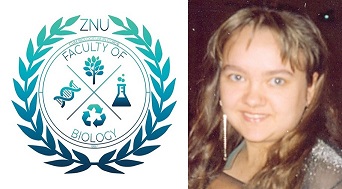 Якщо балкон чи лоджія розташовані у затінку то поєднання плюща, аспарагуса, блакитного седуму та зебрини створить неповторну красу. 
Також гарно поєднуються семперфлоренс, ампельна фуксія та ряболистий плющ.
Дуже привабливо виглядає ампельна бегонія з різним забарвленням квітів (мікс забарвлення). 
Ліани не тільки додають естетичної краси балкону чи лоджії, але й захищають приміщення від надмірного нагрівання, знижують вплив дощів та вітру, сприяють збереженню стін будівель. Ліани є одним з найулюбленіших засобів декорування стін в Англії, Германії та інших країнах Західної Європи. 
Окрім цього, ліани, особливо деревні, мають шумопоглинальний ефект та створюють неповторний вигляд, покращують мікроклімат, особливо південних балконів та лоджій.
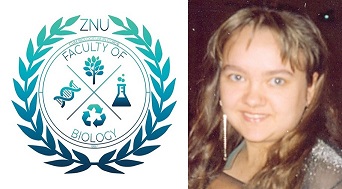 Балкони в англійському стилі оформлюються за допомогою кількох рослин з рожевими квітками. Дуже гарно виглядає кількі відтінків рожевого кольору від зовсім блідих (роза) до насичених (фуксія). 
Балкон у скандинавському стилі передбачає включення білого (асоціація з кольором прибережної полоси), синього, блакитного (кольори моря), жовтого (сонце) кольорів. Сині горщики з ромашками, дзвіночками, календулою створять саме таку атмосферу.
Балкон в японському стилі оформлюється за допомогою гілочок бамбуку, паперових ліхтариків, віяли, зонтиків характерної форми. Кольори повинні бути спокійними та ненав’язливими. З рослин використовують хвойні, кипарисовик, сосна, бонсай з хвойних рослин, бамбук та хоста. Важливо щоб був присутній елемент води, що рухається. 
В Австрії полюбляють пеларгонії, і, саме вони панують на балконах в цій країні.
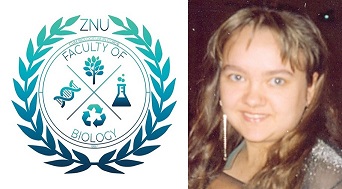 Можна створити атмосферу Провансу. Типовими для цієї місцевості є оливки, лаванда, баклажани, артишоки. Також висаджують трахелосперум, олеандр, іохрому, бугенвіллію, ладаннік. 
Жовтий та помаранчевий кольори створюють творчу атмосферу, червоний надає сил, білий – спокій та романтика, зелений – колір надії, розквіту, росту та життя взагалі.
Кімнатні рослини також на літо краще виставити на балкон, проте готувати їх до цього потрібно не менш ніж тиждень переставивши ближче до вікон та відчиняючи вікна на день.
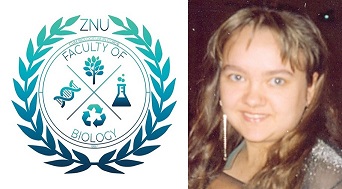 Горщики з рослинами закопують в ящики які виповнені зволоженим торфом з додаванням піску та тирси. Якщо горщики не закопують, то тоді їх треба огорнути мохом, торфом бо тирсою, залишаючи відкритим лише ґрунт для поливу. 
Поливати рослини слід двічі на день рано вранці та ввечері. Також корисно в цей час обприскувати квіти. Виносять квіти на балкони на прикінці травня – на початку червня. Прибирають квіти з балконів на початку вересня. 
Також балкони та лоджії можуть бути використані для вирощування пряних трав, овочів та фруктів. 
Ароматний балкон створять петунії, алісум, матіола, нічний флокс, горошок духмяний.
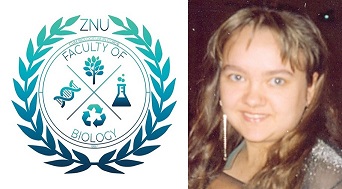 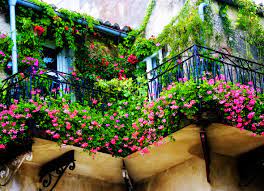 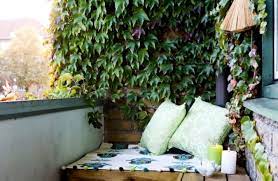 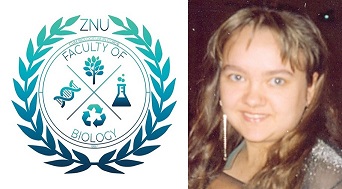 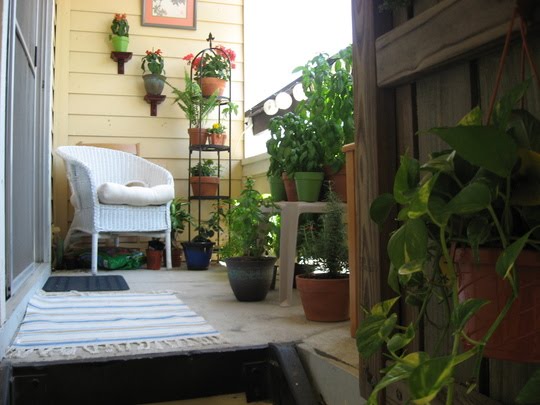 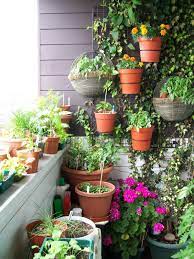 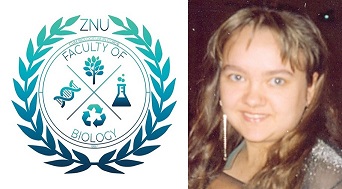 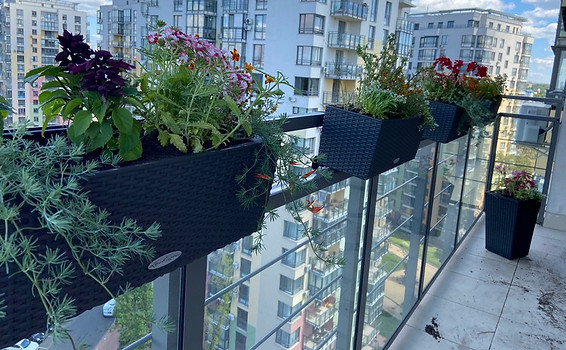 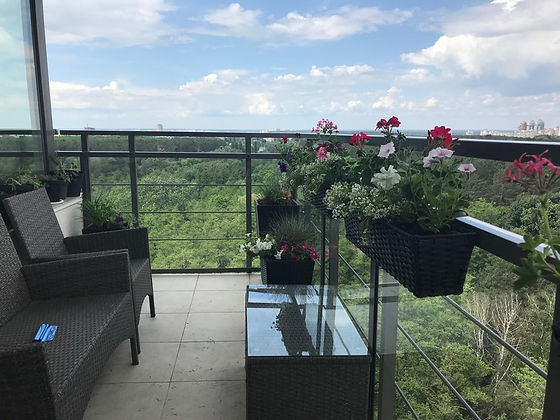 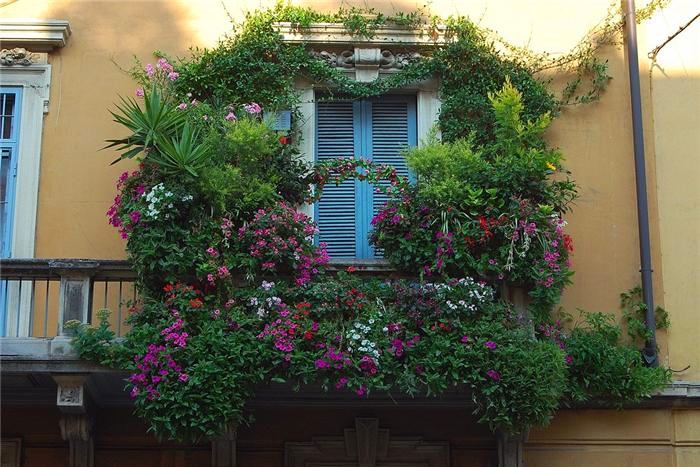 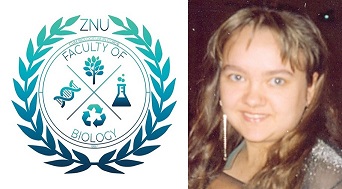 Дякую за увагу!
Чекаю на Ваші запитання